Unité 2 Leçon 2I can talk about relationships.
Day 4
I can talk about relationship and their problems.
Bell Ringer: Use pronouns to replace direct and indirect objects.
Ils n’aiment pas ses parents.
Tu n’écris pas à ton grand-père.
Nous respectons nos profs.
Elles répondent à leurs parents.
Vous écoutez Madame.
Nous faisons confiance au directeur.
Il accuse souvent ses amis.
Elle envoie une lettre à ses collègues.
Les Pronoms
Sujet + verbe + objet direct
					(personne)
					(objet)
       Je vois mon père.
   sujet  +  verbe + personne

        Je le vois.

le(l’) = mon père
   ms = ms
Sujet + verbe + objet indirect
                           (à + personne)

  Je   obéis à  mon père.
sujet +     verbe   +    à personne

   Je lui obéis .

lui =  à mon père
s = s
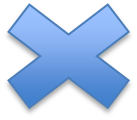 La Différence Direct/Indirect
Sujet + verbe + objet direct
					(personne)
					(objet)
       Je vois mon père.
Sujet + verbe + objet indirect
                           (à + personne)

Je obéis à mon père.
Verbs followed by direct objects
agacer
garder
accuser
partager
aimer
préférer
acheter
écouter
aider
envoyer
respecter
détester
Verbs followed by indirect objects
faire confiance à
écrire à
envoyer à
donner à
pleurer à
téléphoner à
répondre à
obéir à
parler à
Comment sont les relations entre Harry, Ron and Hermione?
Grab a whiteboard!
Create a sentence that includes a direct or indirect object NOUN after the provided verb.
exemple: aimer bien

Hermione aime bien Harry.
sujet + verbe + objet direct
Comment sont les relations entre Harry, Ron et Hermione?
Now replace the direct or indirect object NOUN with the correct PRONOUN.  Show me your sentence!
exemple: aimer bien

Hermione aime bien Harry.
sujet + verbe + objet direct

Hermione l’aime bien.
sujet + pronom + verbe
envoyer une lettre à
contrairer
respecter
faire confiance à
Répondre à
Préférer
Obéir à
Aider
Comment sont les relations entre Katniss, Peeta et Gale?
Le perspectif de Katniss:

Gale m’adore et je l’adore aussi.
Peete m’aime mais je ne l’aime pas.
Peeta at Gale me parlent.  Je leur parlent aussi.
Gale nous deteste de temps en temps quand Peeta et moi jouons  au Hunger Games.
Peeta nous deteste un peu parce que Gale et moi sont amoureux.
Comment sont les relations entre Harry, Ron et Hermione?
Le perspectif de Ron:

1. Choisissez un partenaire.

2. Ecrivez un petit paragraphe sur votre tablette.

3. Utilisez le,la,les,lui,leur,me,nous!
La PratiqueRépondez à la question sur votre petite tablette.
Tes parents, est-ce qu’ils te font confiance ?
Oui, ils me font confiance!
Non, ils ne me font pas confiance 
Ton frère, est-ce qu’il t’accuse beaucoup?
Tes amis, est-ce que tu les aimes bien?
Tes parents, est-ce qu’ils te respectent?
Tes amis, est-ce que tu les respectes?
Tes soeurs et frères, est-ce que vos parents vous contrairent souvent?
Tes amis et toi, est-ce que vous vous disputez beaucoup?
Tes grands-parents, est-ce qu’ils t’envoient des emails?
Tes frères et soeurs, est-ce qu’ils t’agacent souvent?
Est-ce que tu les agaces aussi?
interview
With a partner choose ONE set of siblings.  Describe the relationship between these two people.  Make sure to use pronouns!  Show me your paragraph once you finish.
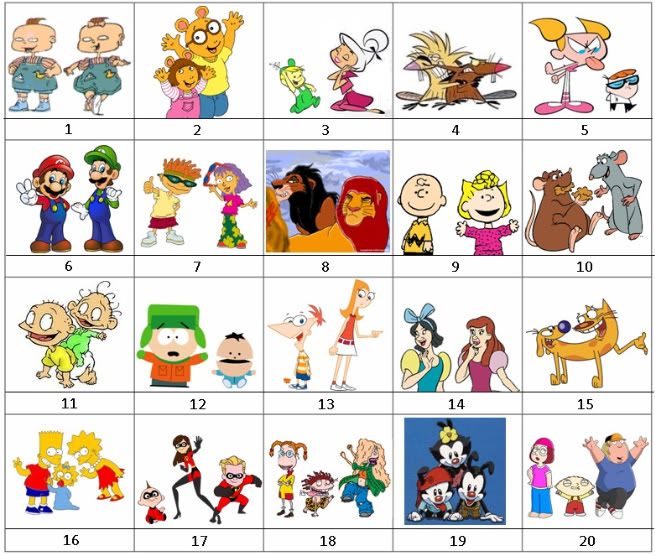 La Pratique Orale: Choose a set of siblings.  Describe the relationship between these two people.  Can your partner guess who you are describing?
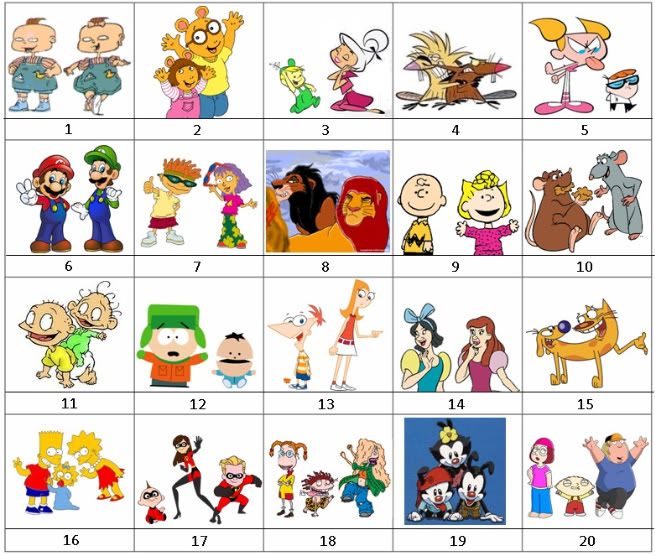 Exemple:  Elle sont laides et elles critiquent souvent leur pauvre soeur. La soeur pleure mais elle ne se plaint jamais.  Elle se sent mal mais un jour elle devient tres contente parce que’elle se marie avec le prince.